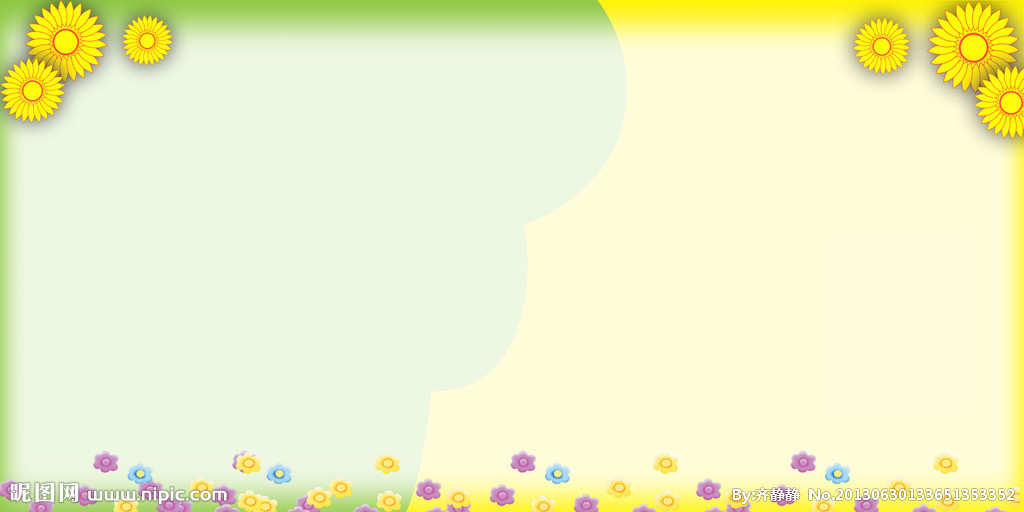 BÀI VIẾT 3 
Chính tả: Hội đua ghe ngo
Chính tả
Hội đua ghe ngo
Vào cuộc đua, mỗi ghe có một người giỏi tay chèo ngồi đằng mũi chỉ huy và một người đứng giữa ghe giữ nhịp. Theo hiệu lệnh, những mái chèo đưa nhanh thoăn thoắt, đều tăm tắp, đẩy chiếc ghe lướt nhanh trên sông. Tiếng trống hội, tiếng hò reo cổ vũ vang dội cả một vùng sông nước.
                                                                        Theo Phương Nghi
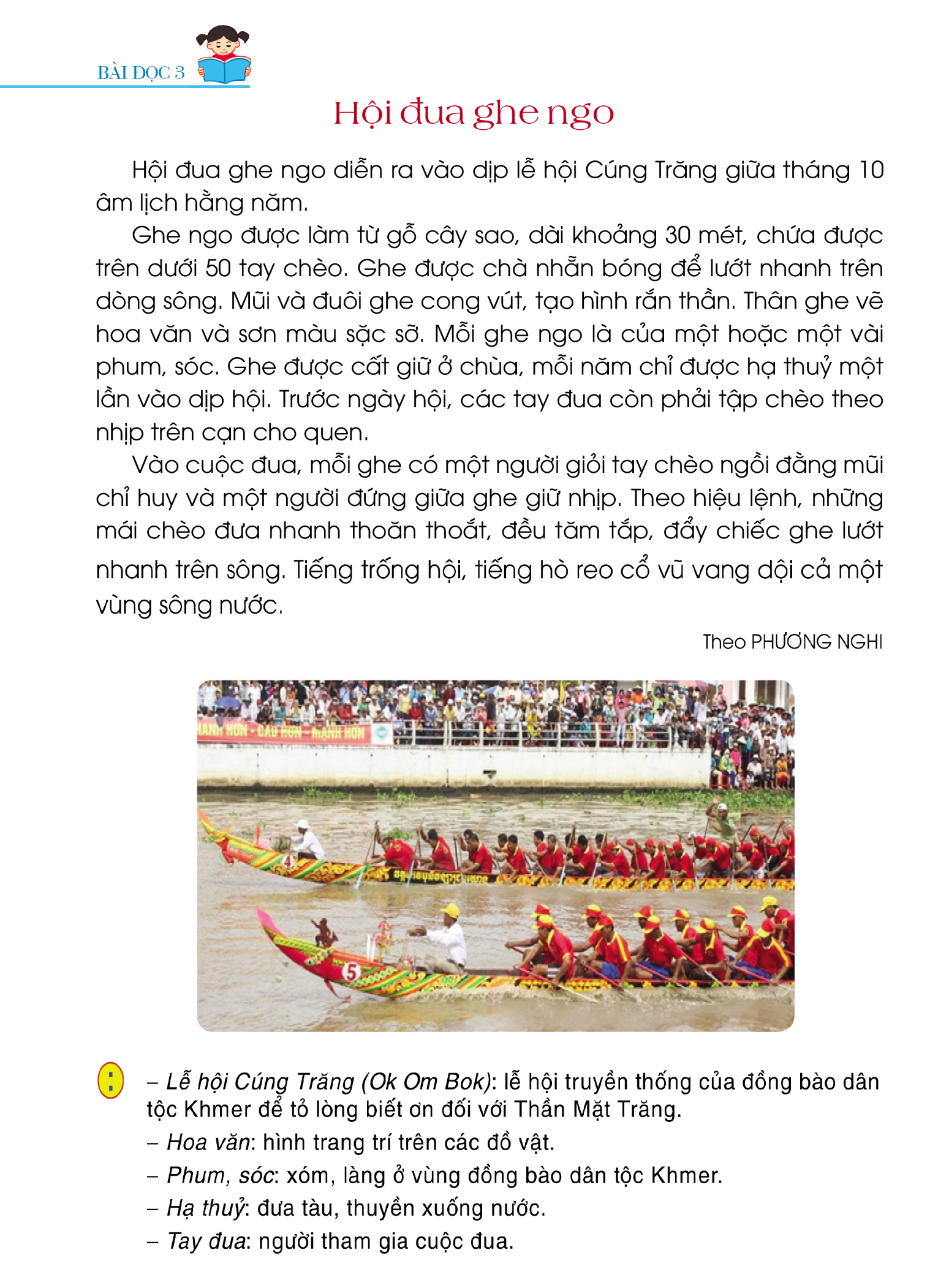 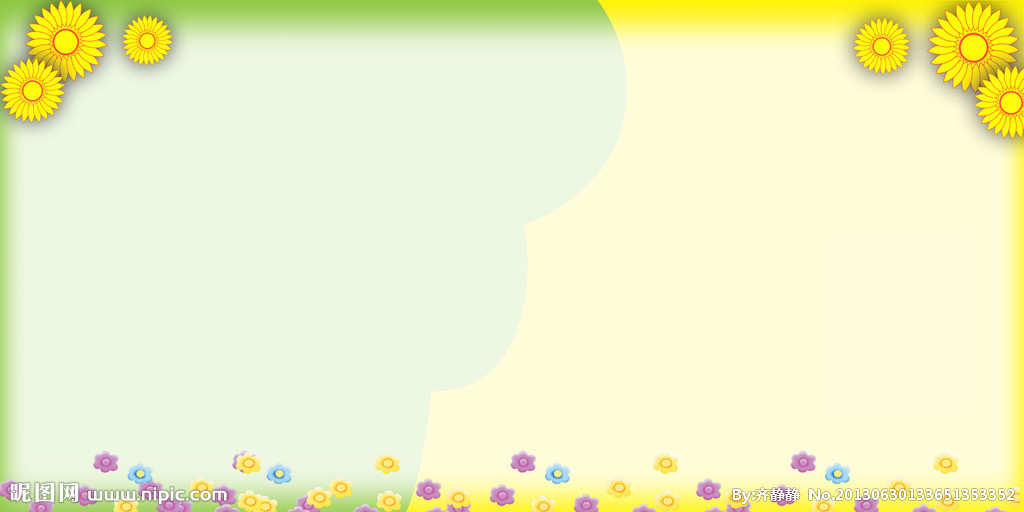 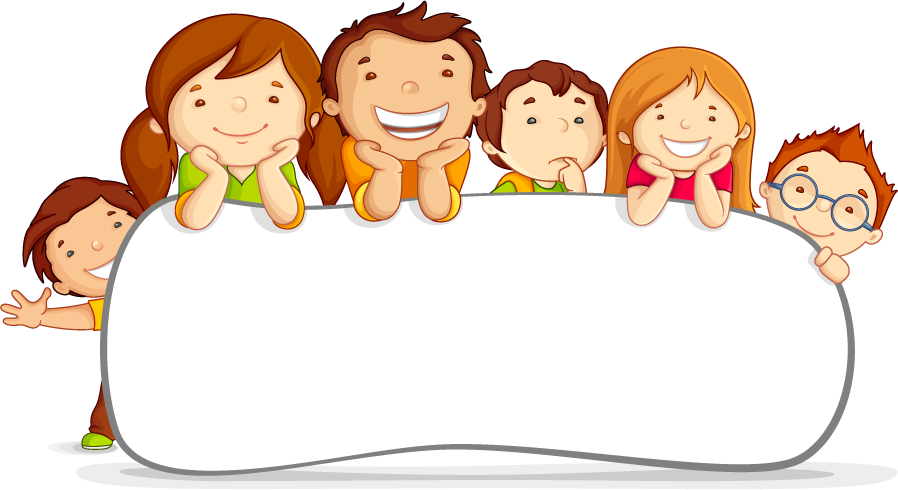 LUYỆN VIẾT TỪ KHÓ
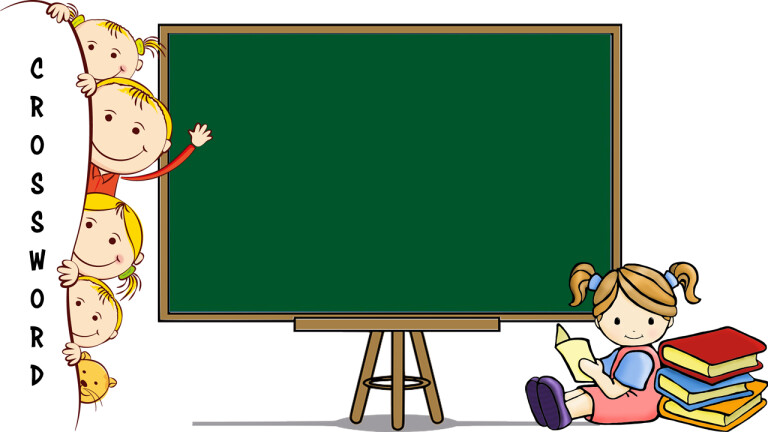 hiệu lệnh
lướt nhanh
thoăn thoắt
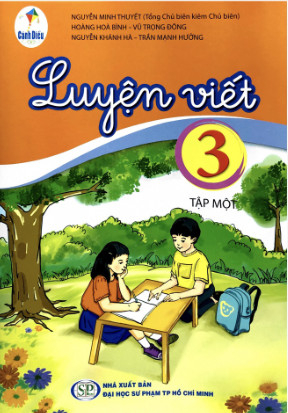 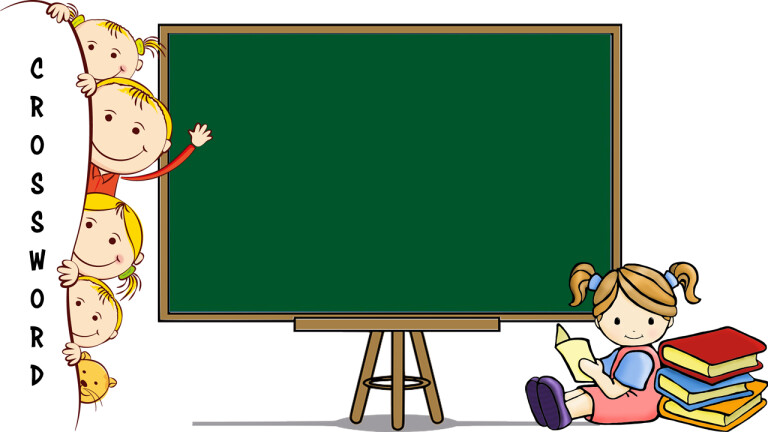 Viết bài vào vở
Lễ hội đua ghe ngo
Vào cuộc đua, mỗi ghe có một người giỏi tay chèo ngồi đằng mũi chỉ huy và một người đứng giữa ghe giữ nhịp. Theo hiệu lệnh, những mái chèo đưa nhanh thoăn thoắt, đều tăm tắp, đẩy chiếc ghe lướt nhanh trên sông. Tiếng trống hội, tiếng hò reo cổ vũ vang dội cả một vùng sông nước.
                                                         Theo Phương Nghi
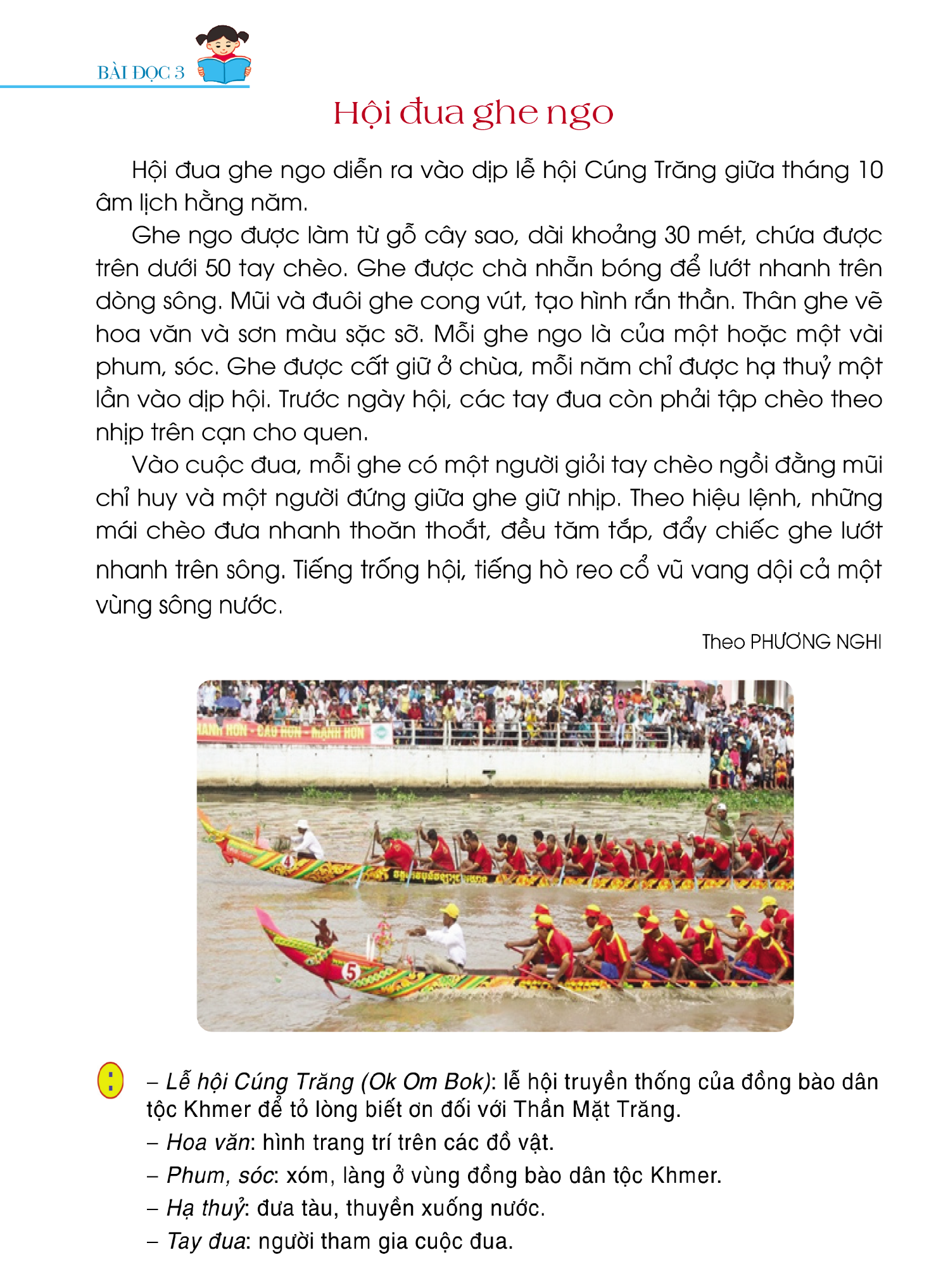 LƯU Ý TƯ THẾ NGỒI VIẾT
1 tay cầm viết
1 tay giữ trang vở
Thẳng lưng. Chân đặt thoải mái, đúng vị  trí
Khoảng cách từ mắt đến vở 25 đến 30 cm
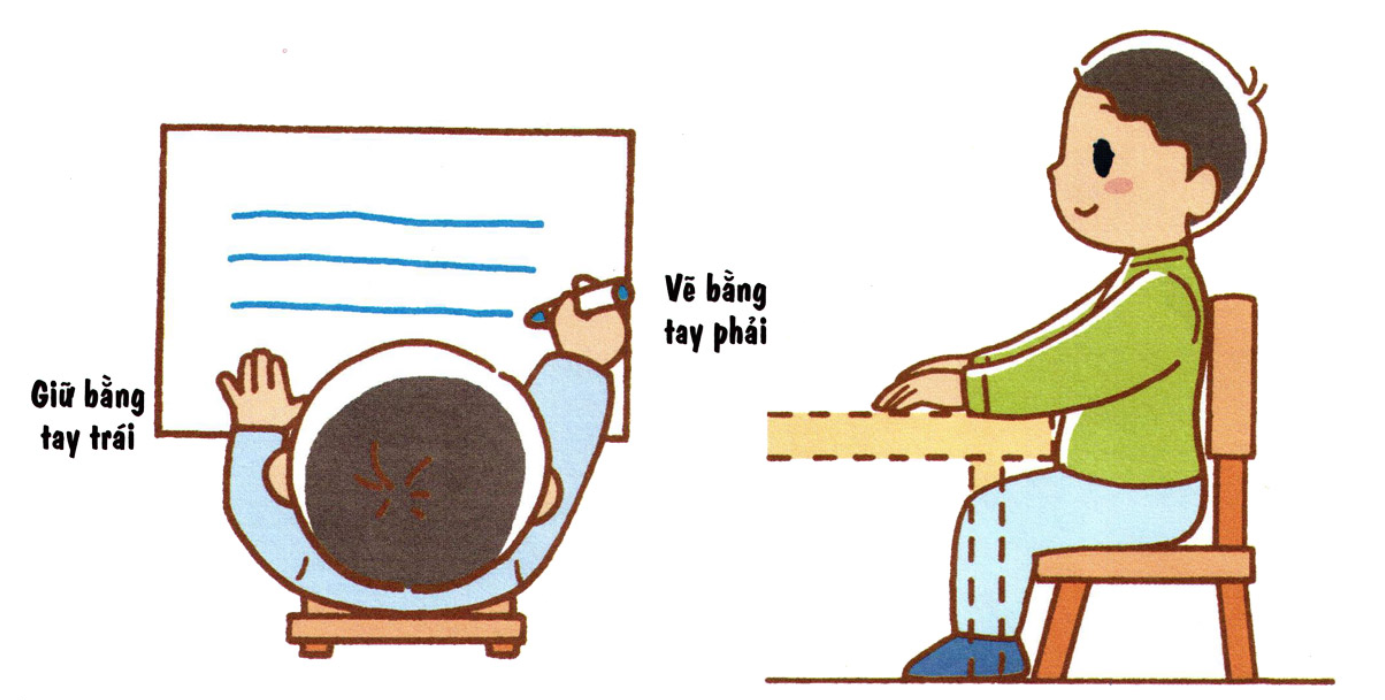 ADD YOUR TITLE
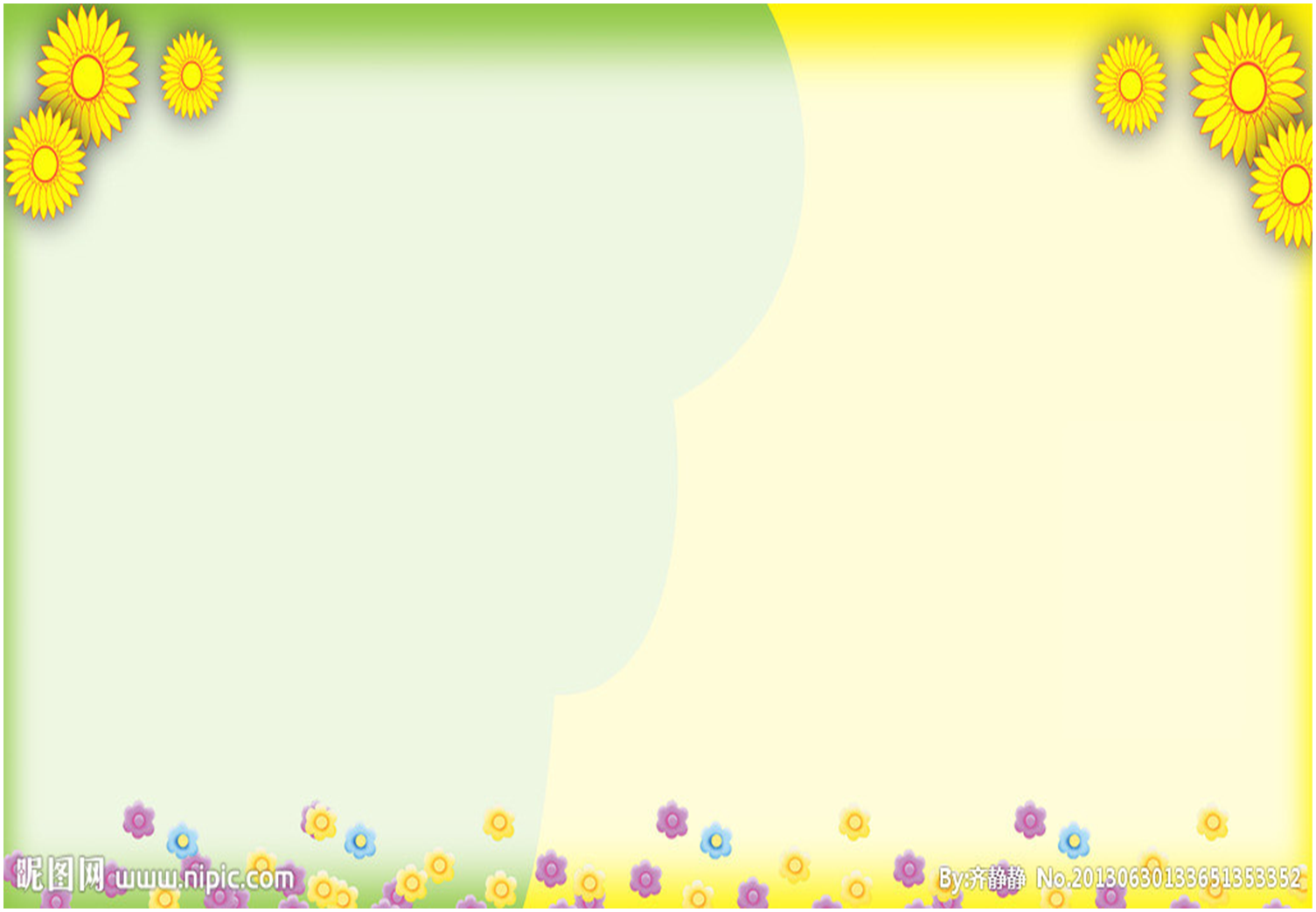 Học sinh thực hành viết bài
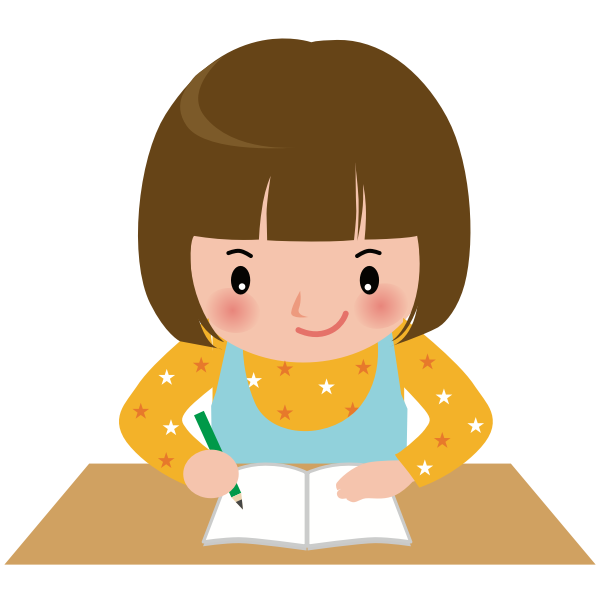 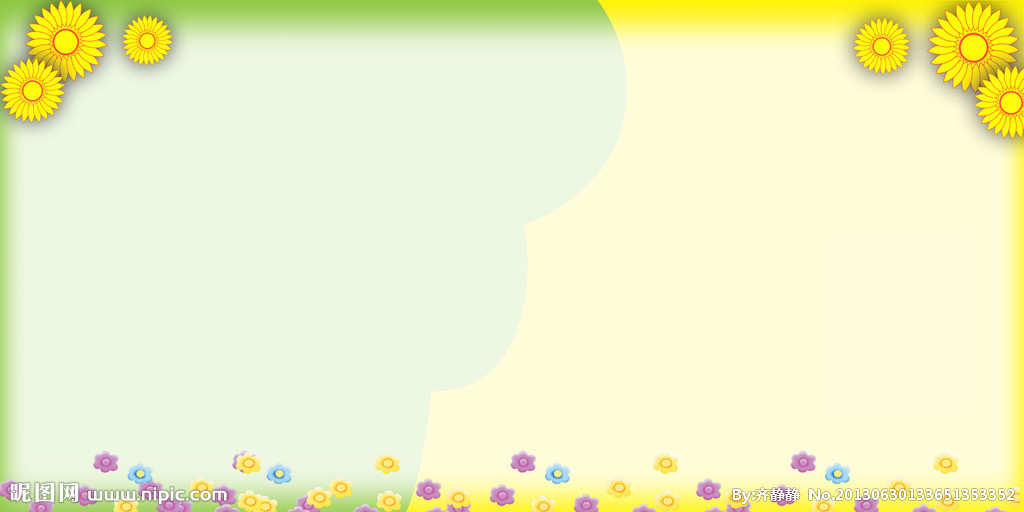 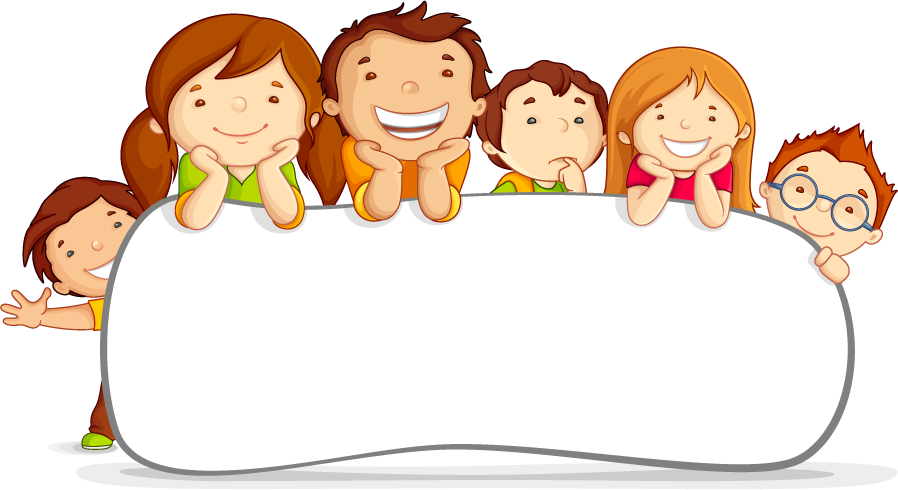 BÀI TẬP
Bài tập 2: Chọn chữ và dấu thanh phù hợp.
a) Chữ r/d hay gi ?
Đây con sông xuôi    òng nước chảy
Bốn mùa soi từng mảnh mây trời
Từng ngọn    ừa    ó đưa phe phẩy
Bóng lồng trên sóng nước chơi vơi.
?
?
?
Đây con sông như    òng sữa mẹ
Nước về xanh  uộng lúa, vườn cây
Và ăm ắp như lòng người mẹ
Chở tình thương trang trải đêm ngày.
                                            Hoài Vũ
?
?
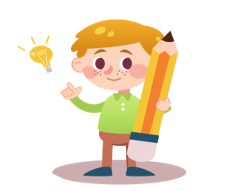 Bài tập 2: Chọn chữ và dấu thanh phù hợp.
a) Chữ r/d hay gi ?
Đây con sông xuôi   òng nước chảy
Bốn mùa soi từng mảnh mây trời
Từng ngọn   ừa    ó đưa phe phẩy
Bóng lồng trên sóng nước chơi vơi.
d
gi
d
Đây con sông như   òng sữa mẹ
Nước về xanh    uộng lúa, vườn cây
Và ăm ắp như lòng người mẹ
Chở tình thương trang trải đêm ngày.
                                            Hoài Vũ
d
r
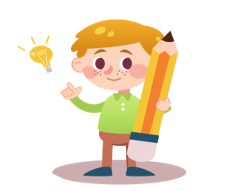 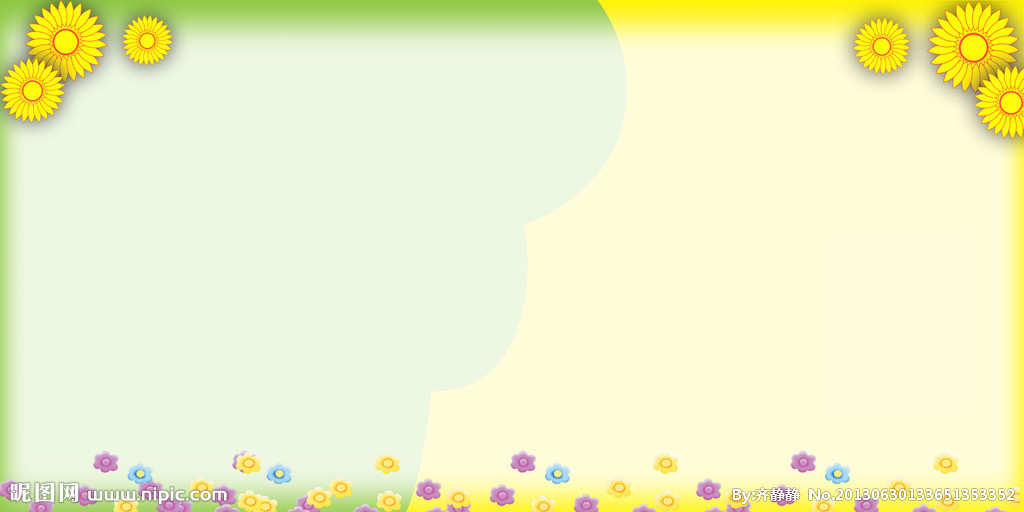 Bài tập 3: Giúp chú kiến tha bánh về đúng chỗ:
a) Chữ r/d hay gi ?
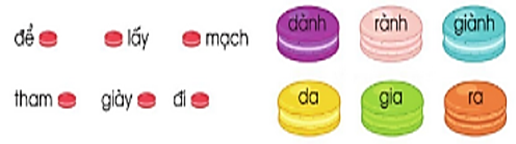 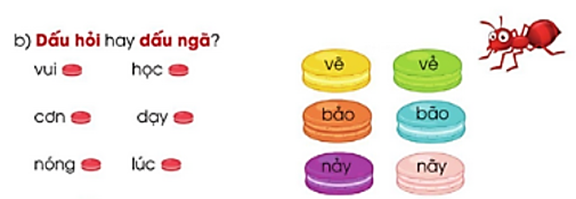 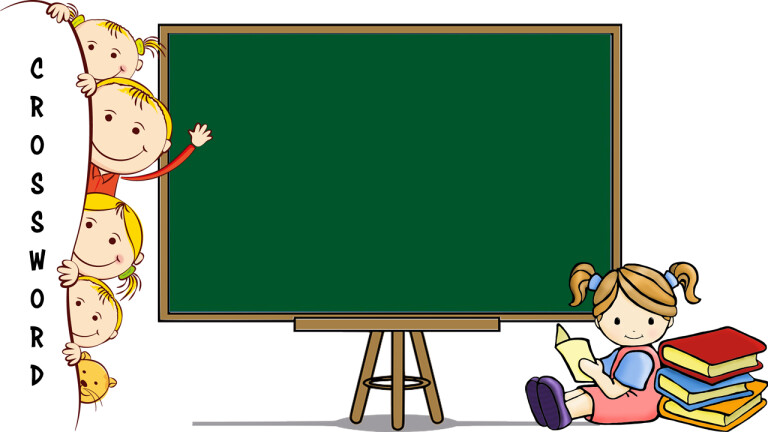 Dặn dò:
  Em luyện viết chữ   cho đẹp nhé!
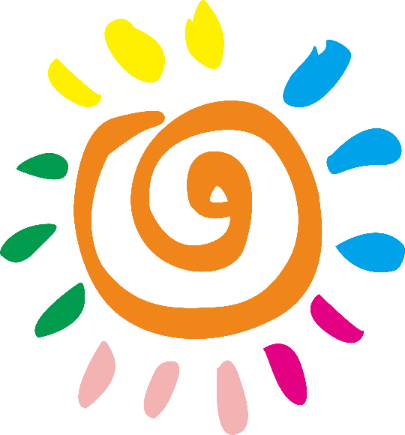 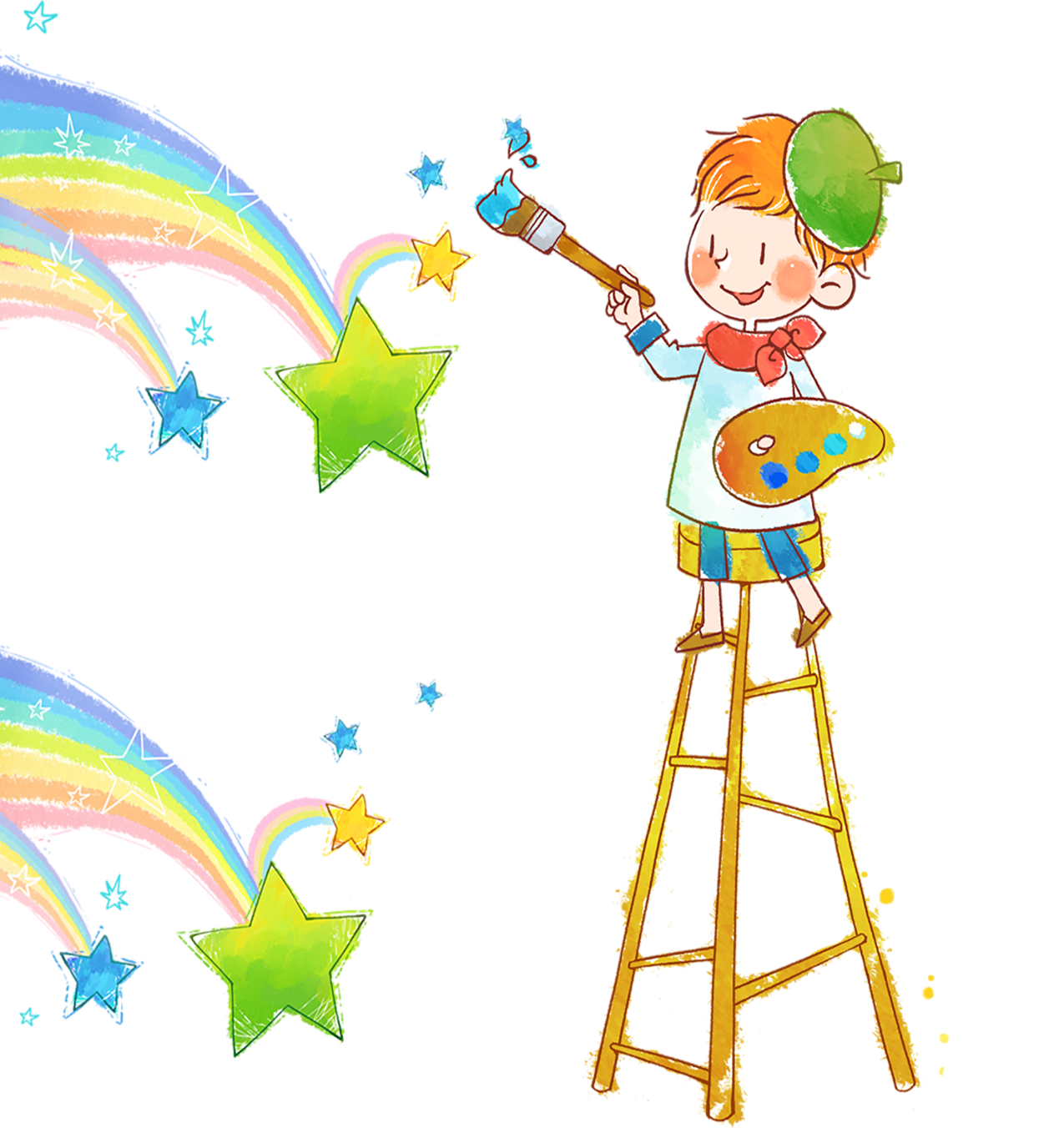 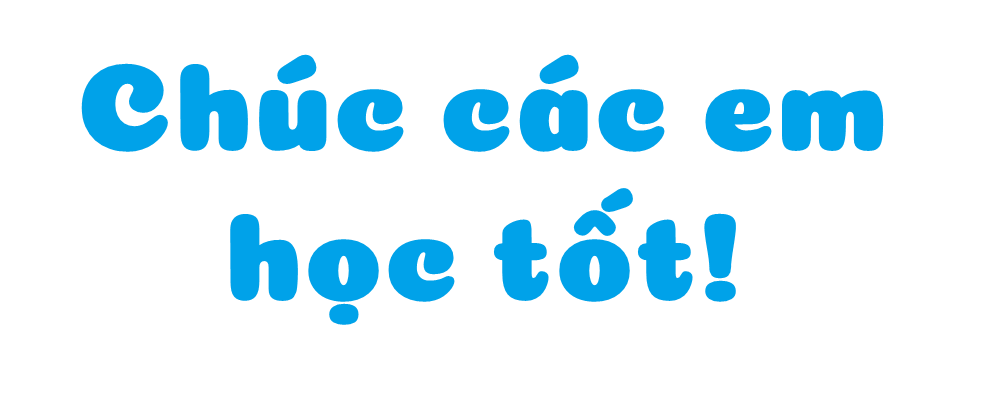